Testimonio de un alumno interno
¿Por qué puede interesarme ser Alumno Interno?

 ¿Qué puede motivarme a ser docente? ¿E investigador?

 ¿Cómo me hago Alumno Interno?

 ¿Quién puede serlo?

 ¿Qué hace un Alumno Interno?
Juan José Delgado Moraleda
Alumno Interno del Dpto de Anatomía
¿Por qué…
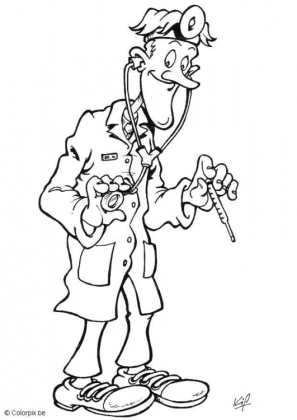 ser alumno interno?
Clínica
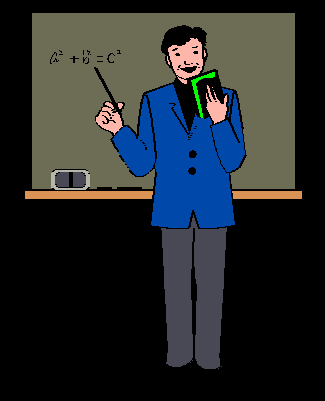 Salidas de la carrera
Docencia
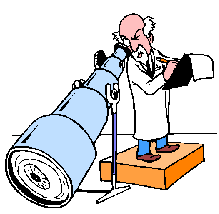 Investigación
¿Por qué…
estudiamos medicina?
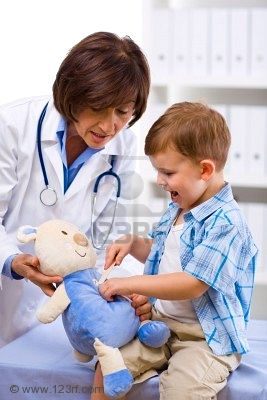 ¿Por qué…
ser docente?
médico
médico
docente
médico
médico
médico
¿Por qué…
ser investigador?
médico
docente
médico
docente
investigador
docente
médico
docente
médico
docente
médico
¿Cómo me hago alumno interno?
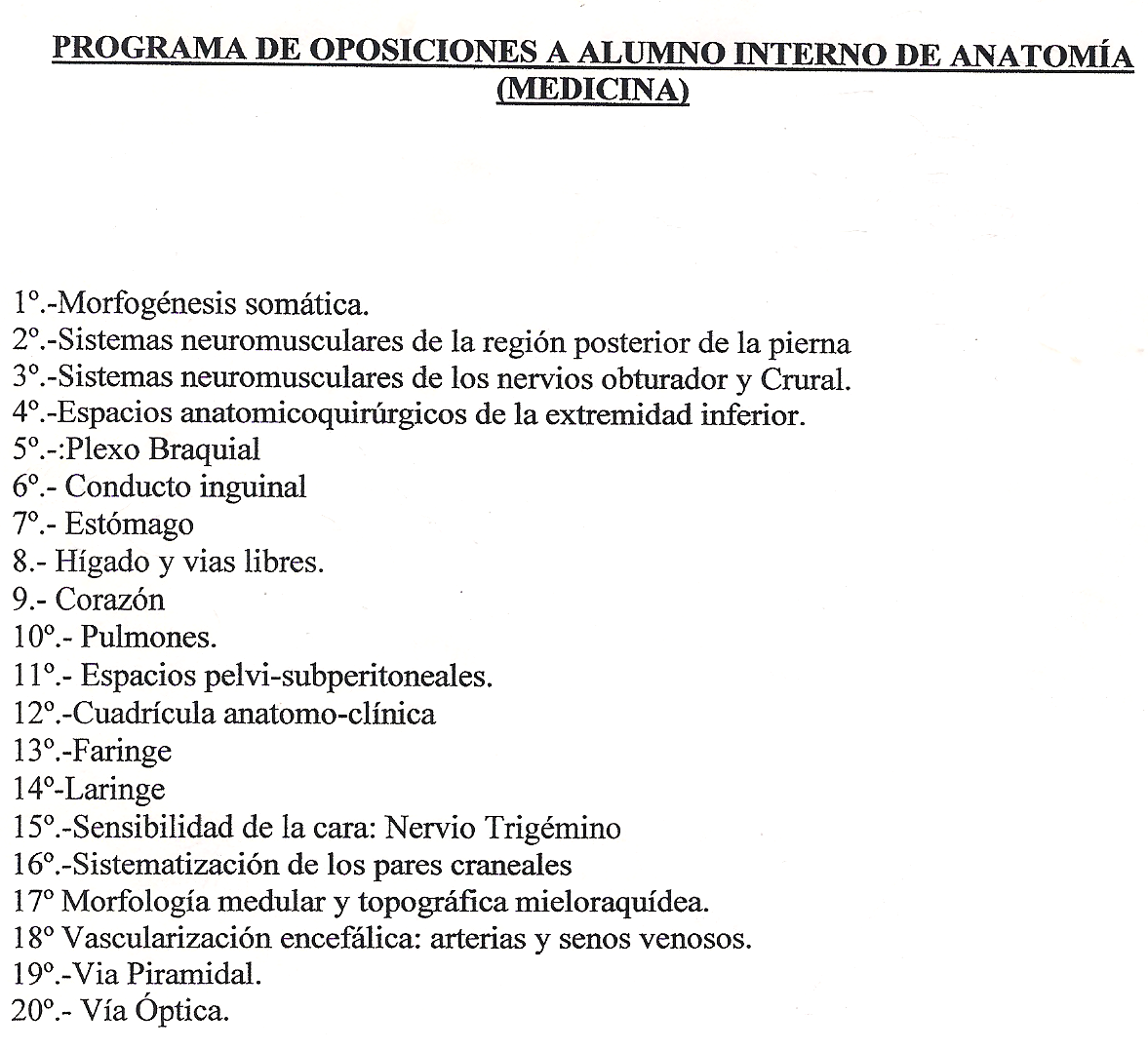 Oposición
¿Quién puede serlo?
¿Qué hace un alumno interno?
- Disección.
- Ayudante de prácticas.
- Investigación.
Ana Cervera
- Premio Peregrín-Casanova (Pelegrí-Casanova).
¿Qué hace un alumno interno?
- Disección.
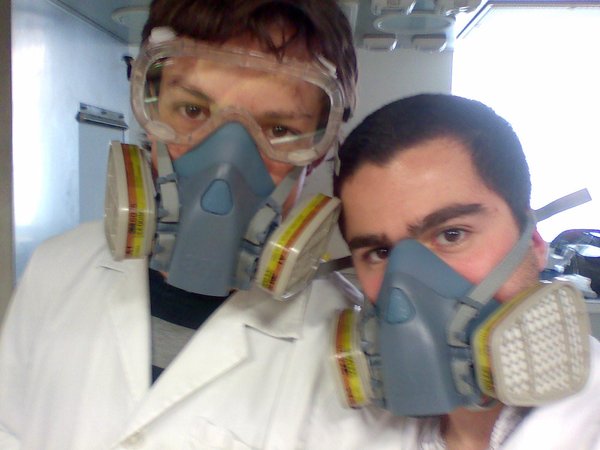 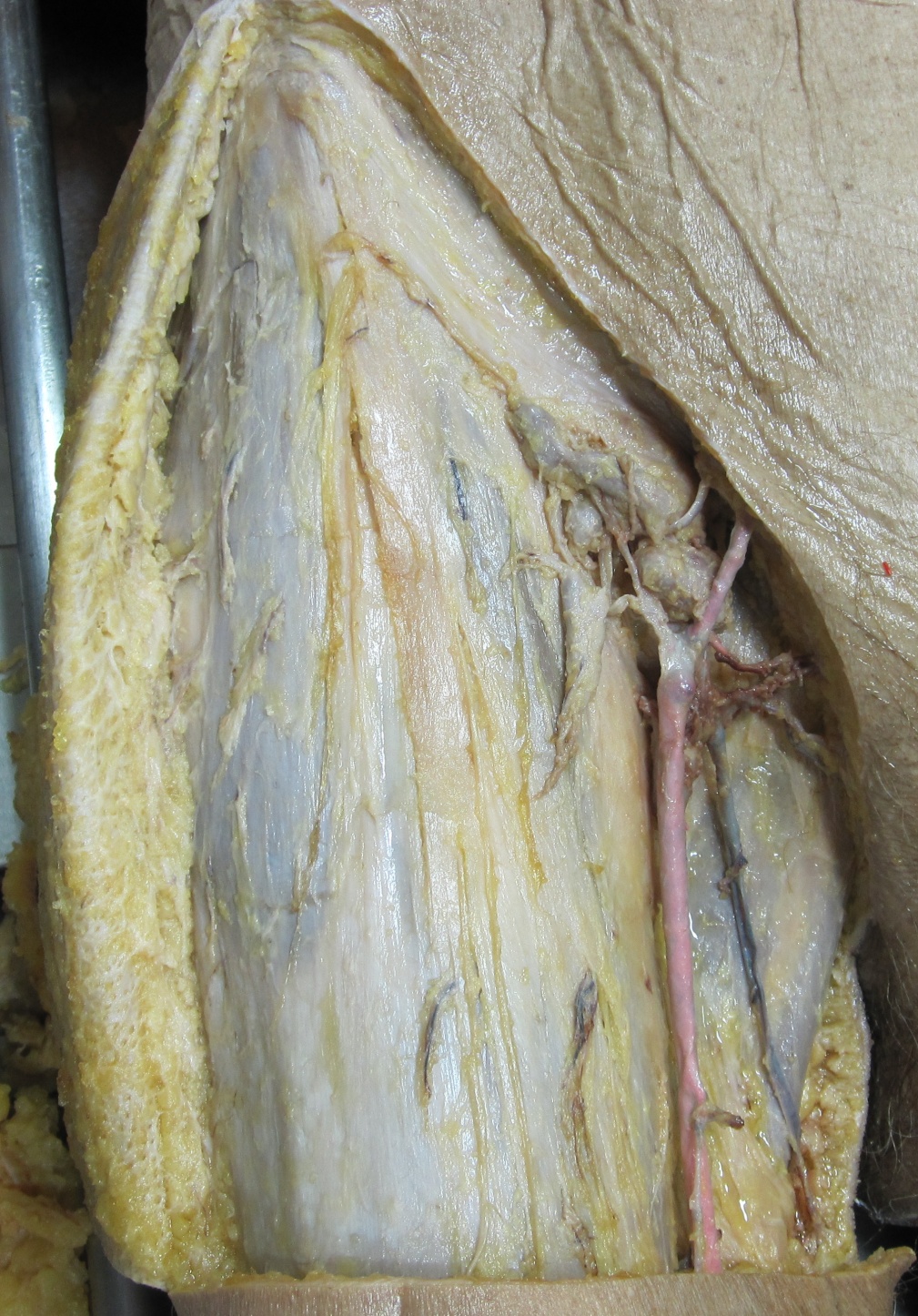 - Disección.
- Disección.
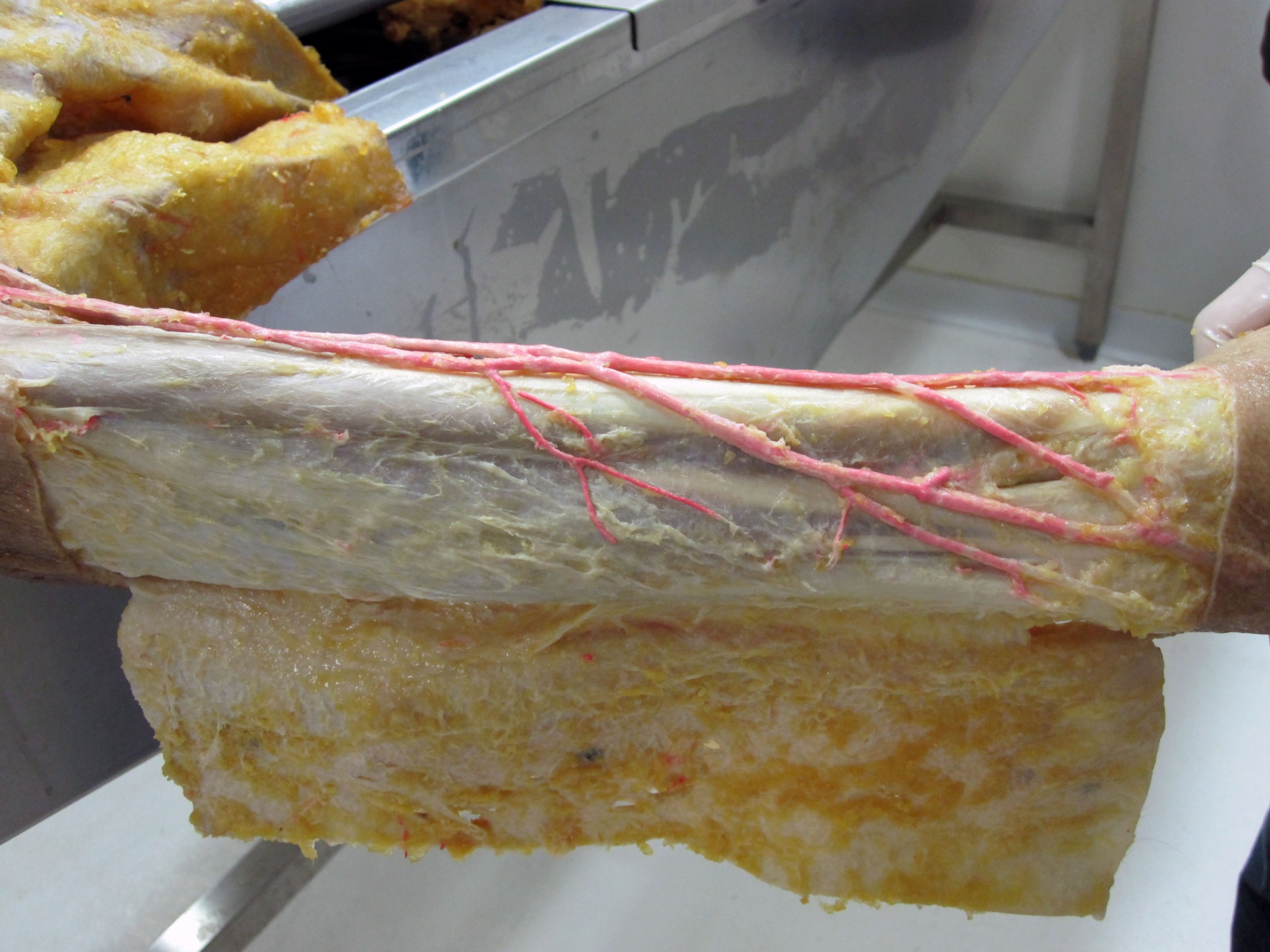 - Disección.
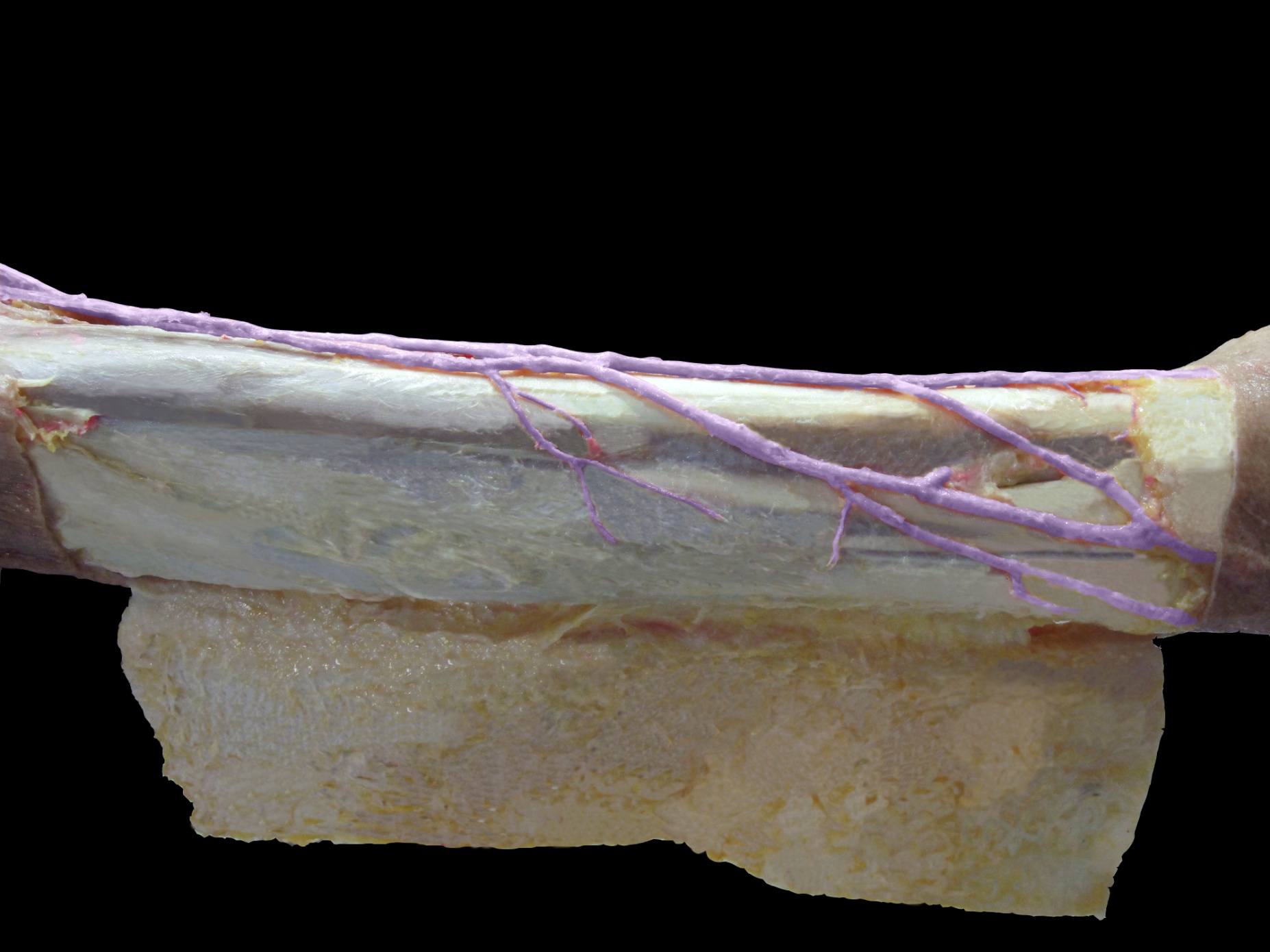 ¿Qué hace un alumno interno?
- Ayudante de prácticas.
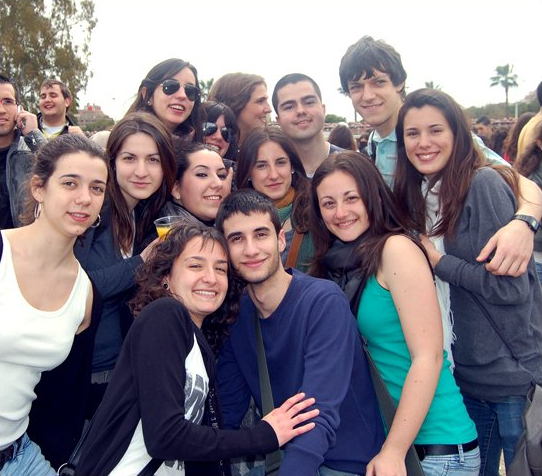 ¡Hazte Alumno Interno!
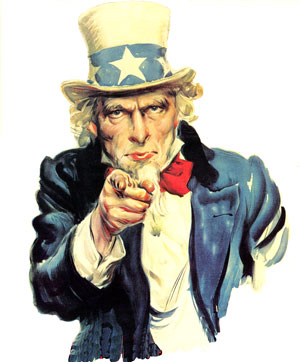 ¡Gracias por la asistencia!